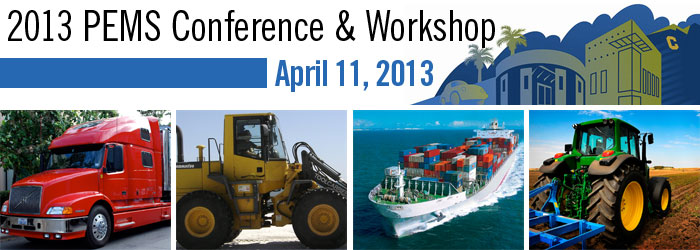 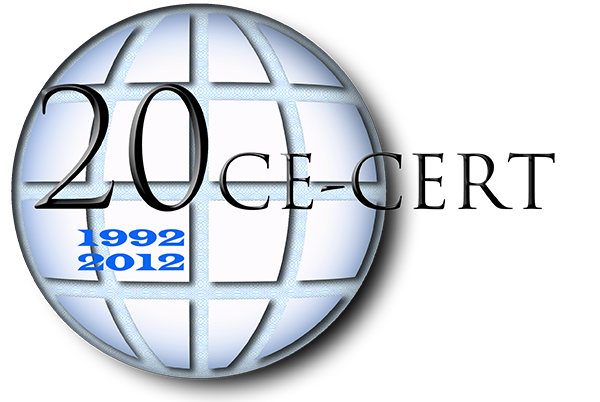 8:30am INTRODUCTION 
UCR, Matthew Barth 

Ben Benoit, SCAQMD  

Michael Benjamin, California Air Resources Board
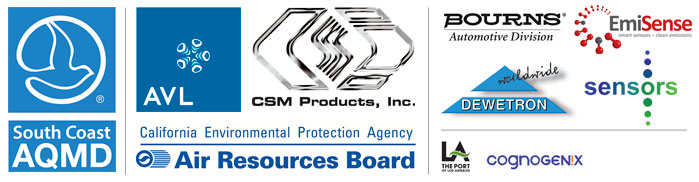 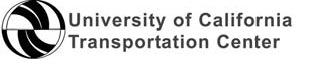 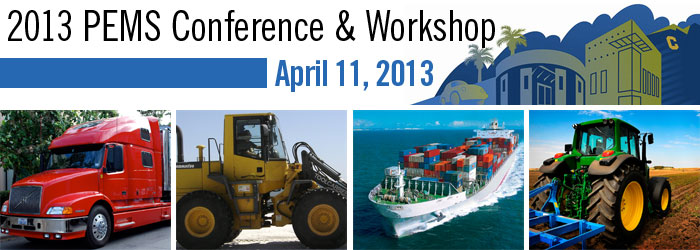 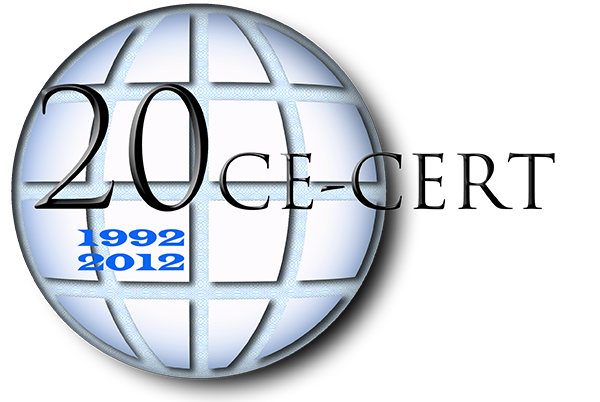 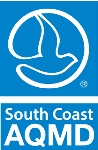 Lunch 12:00-1:00 PM 

Sponsored by: 
South Coast Air Quality Management District
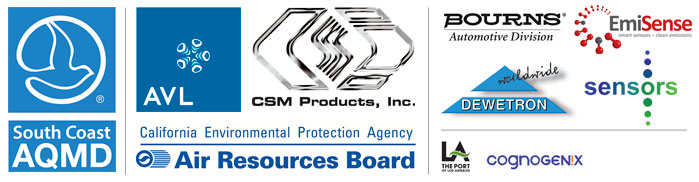 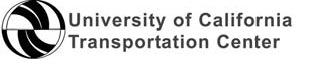 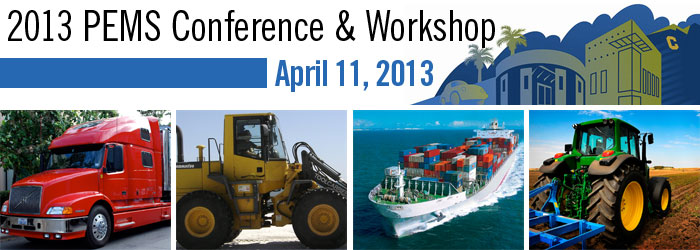 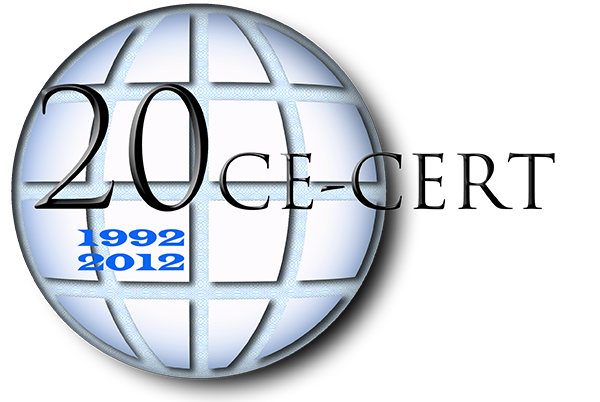 Thank you to our sponsors:
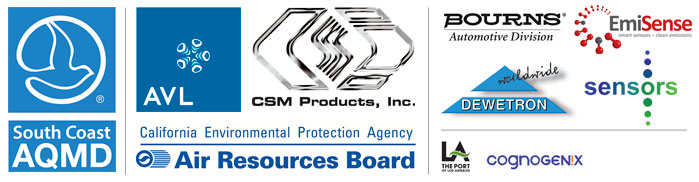 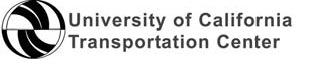